Муниципальное бюджетное дошкольное образовательное учреждение 
«Детский сад комбинированного вида № 184»
ПОРТФОЛИО
Воспитателя логопедической группы
РовенковойНадежды Геннадьевны
«Почему я работаю в детском саду?»Я на смену иду, обо всем забывая,С головой окунусь в мир, где нет мне покоя.Знаю, ждут, налетят, едва с ног не сбивая,А в глазах столько счастья! Где возможно такое?Я учу их и с ними учусь каждый день.В страну знаний хотим открыть вместе двери.Не ложится на лица сомнения тень.Как мне верят они, кто еще так поверит?!Уверена, я не напрасно тружусь,Зовусь «воспитатель» и этим горжусь!Наверное – это вот и есть ответ –Ценнее нашего труда на свете нет!»
Информационная карта
Ровенкова Надежда Геннадьевна

         Дата рождения:  15. 02. 1985 г.
         Образование:  высшее
                 ФГБОУ ВПО «Ивановский государственный университет», 2012 г.
         Место работы: МБДОУ «Детский сад комбинированного вида № 184»,         г. Иваново
         Занимаемая должность:  воспитатель логопедической группы 
         Стаж работы:
                                   а) общий 12 лет; 
                                   б) в данном учреждении 5,5 лет;
                                   в) в занимаемой должности  10,5 лет.
    
          Личная веб-страница: http://www.maam.ru/users/vesnycha
Данные о повышение квалификации
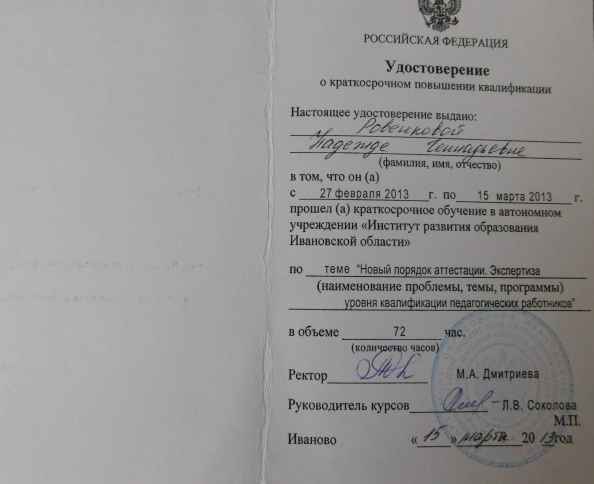 Сведения об аттестации
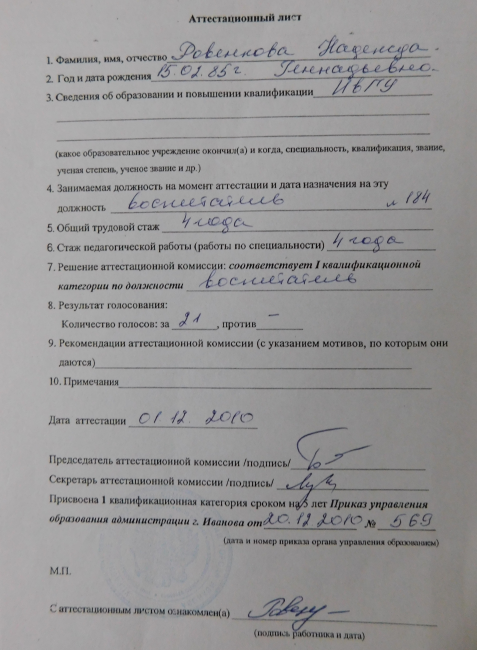 Участие в мероприятиях разного уровня, в том числе интернет  конкурсах (награды, грамоты, дипломы и т.д.)
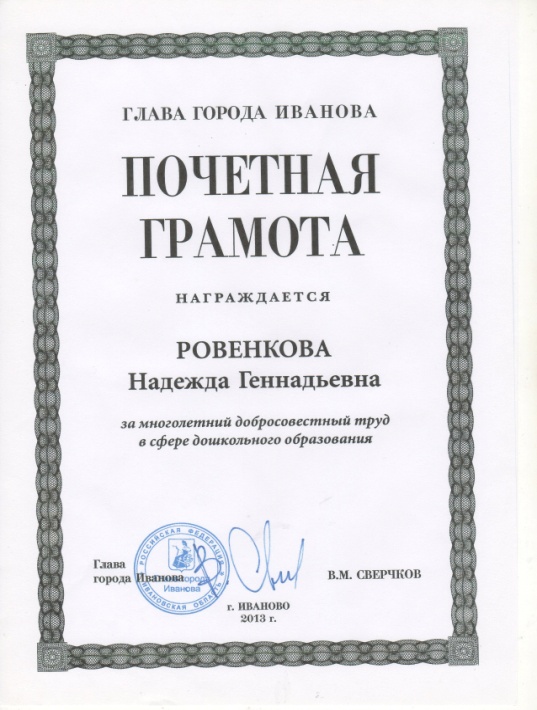 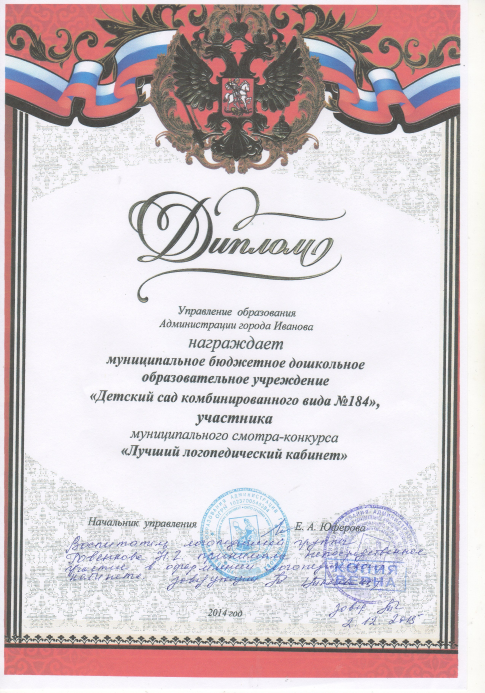 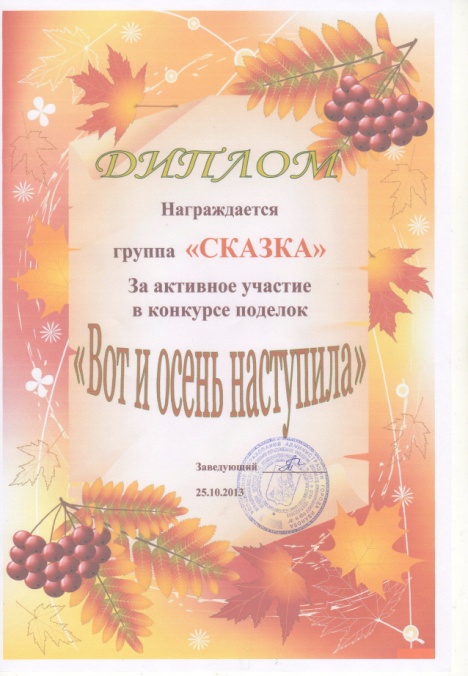 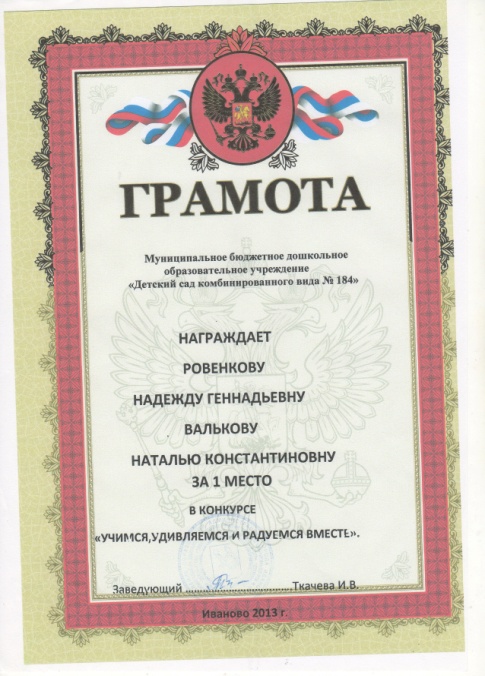 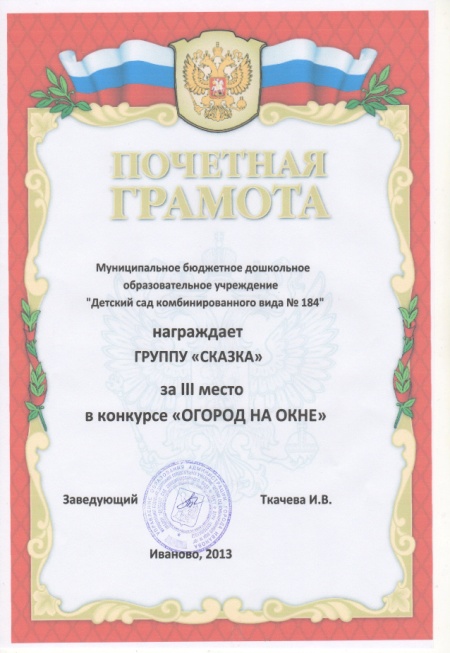 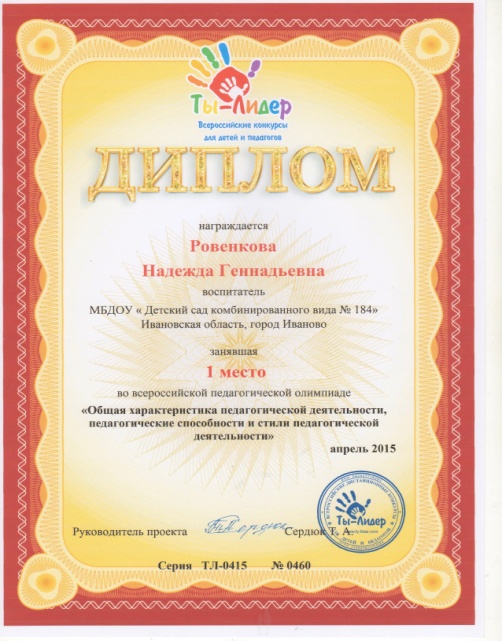 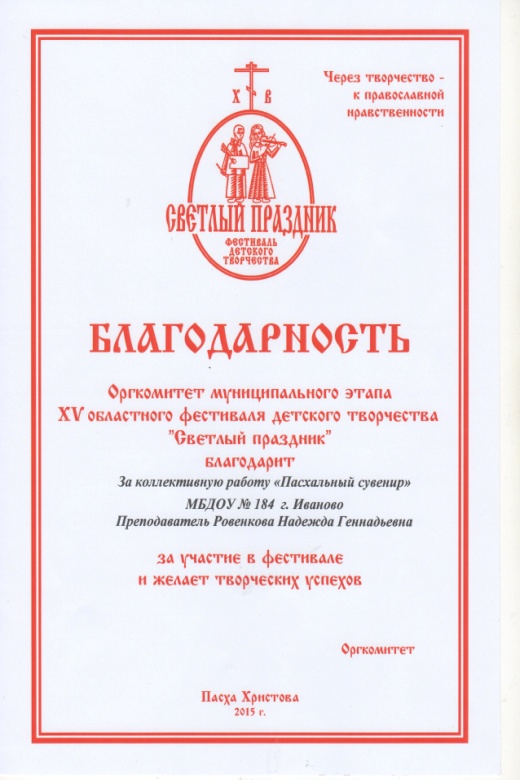 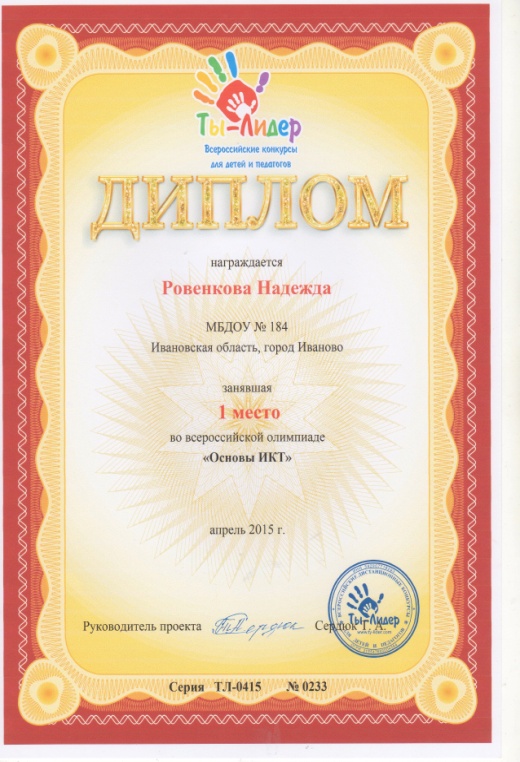 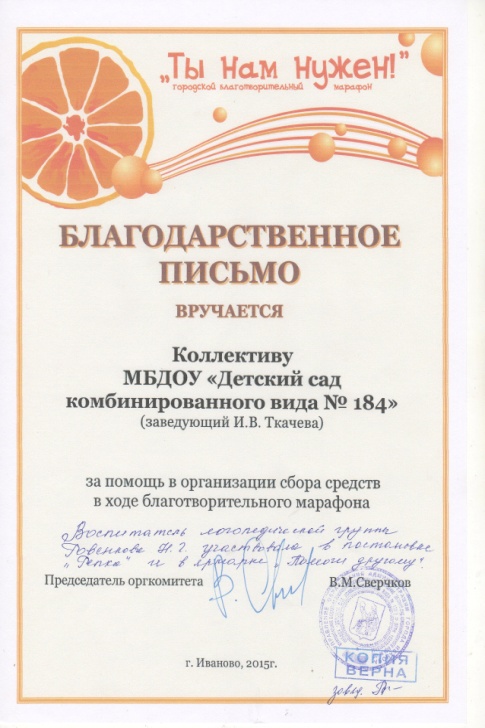 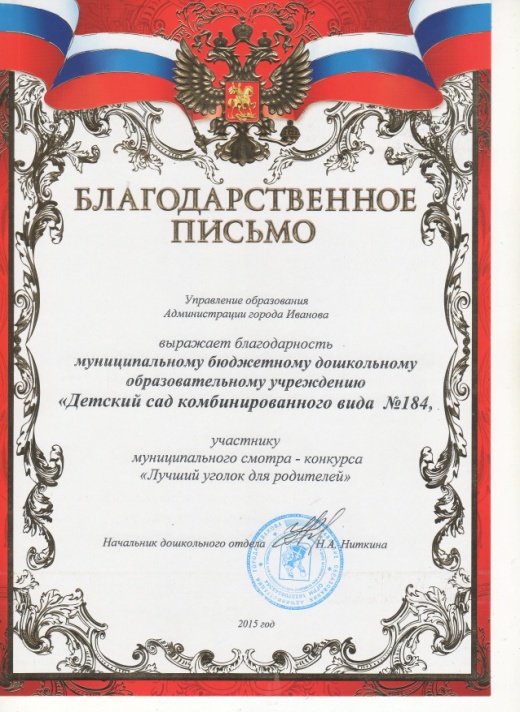 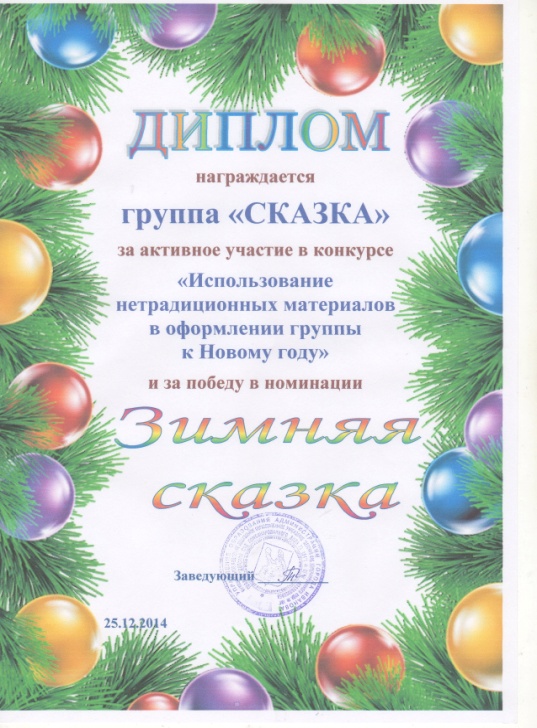 Обобщение и распространение педагогического опыта
Сведения о самообразовании
Достижения воспитанников на конкурсных мероприятиях различного уровня, в том числе интернет конкурсах.
Участие в инновационной деятельности
Применение ИКТ в образовательном процессе. 
Зарегистрирована личная веб-страница на сайте Maaam.ru (Международный русскоязычный социальный образовательный интернет-проект) 
творческих педагогических конкурсах, семинарах. 
Разработка и реализация педагогических проектов.
Разработка и реализация индивидуальных маршрутов развития детей.
Открытые показы педагогической деятельности, целевых  прогулок.
Участие в разработке основной общеобразовательной программы дошкольного образования ДОУ в соответствии с ФГОС.
Участие в творческой группе. 
Самообразование.
Нетрадиционные формы работы с родителями.
Проектная деятельность
Использование ИКТ в образовательном процессе
Оформление материалов по различным направлениям деятельности, с использованием программ Microsoft Office, Word, Excel, в том числе при разработки планов и конспектов НОД, различного вида мероприятий, консультаций для родителей.
Создание презентаций в программе Power Point для повышения эффективности образовательной деятельности с детьми и педагогической компетенции у родителей в процессе проведения родительских собраний, праздничных мероприятий.
Использование презентаций и детских анимационных фильмов с целью информационного и научно-педагогического сопровождения образовательного процесса в группе, в подборе дополнительного познавательно – иллюстративного материала.
Оформление стендов, буклетов и визитной карточки группы.
Знакомство с периодикой, общения с коллегами, обмен опытом.
Размещение собственных методических разработок, публикаций, материалов в сети Интернет. http://www.maam.ru/users/vesnycha
Предметно-развивающая среда
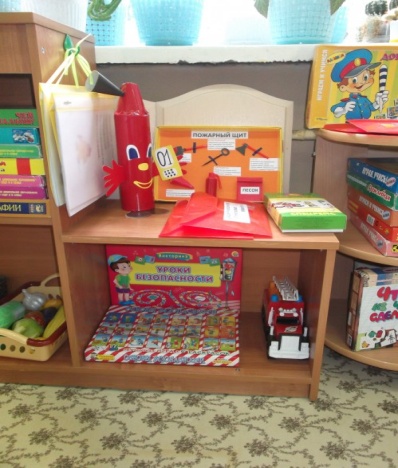 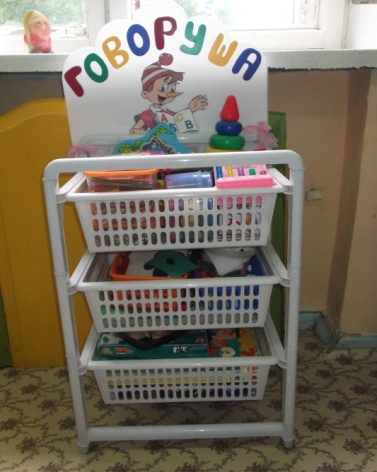 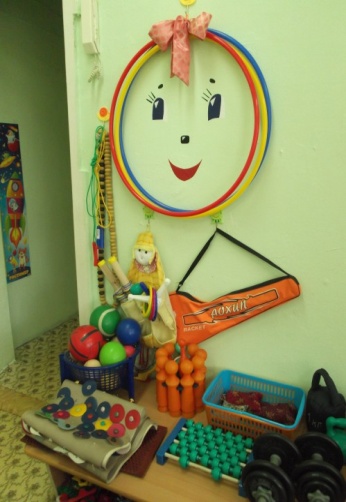 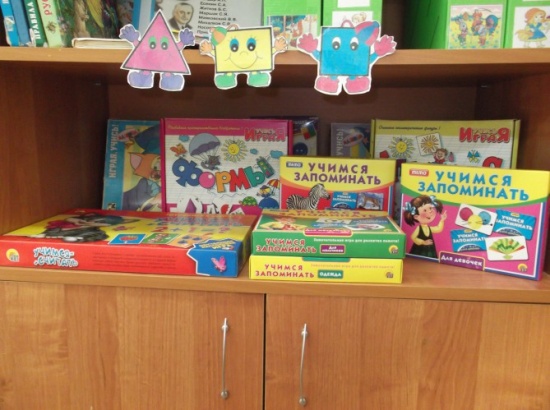 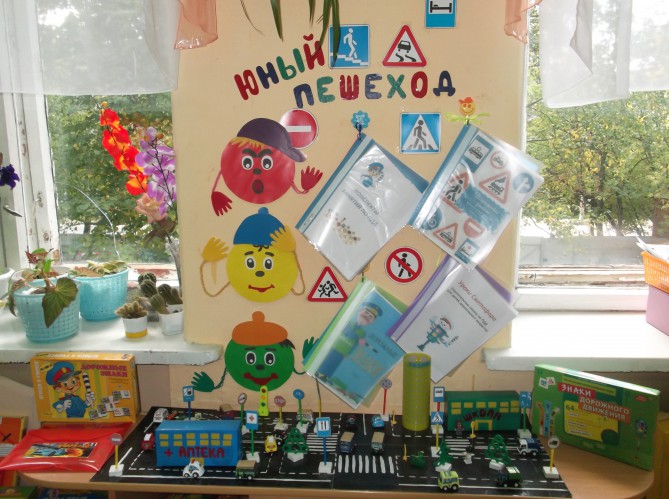 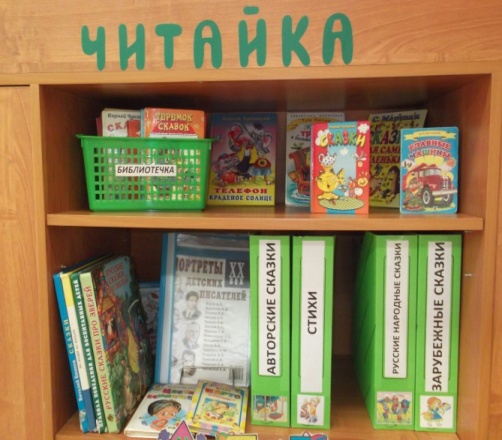 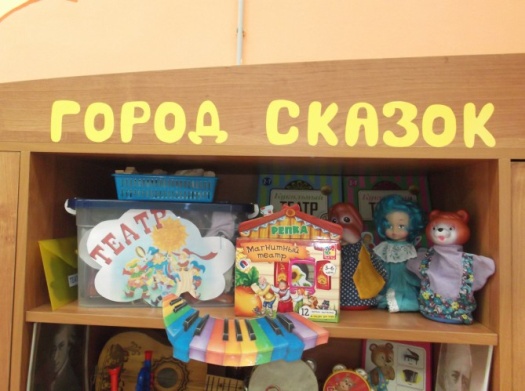 Работа с родителями:
Совместные праздники и досуги
Круглые столы
Показ открытых занятий
Наглядная информация
Родительские собрания
Консультации
Дни открытых дверей
Отзывы родителей
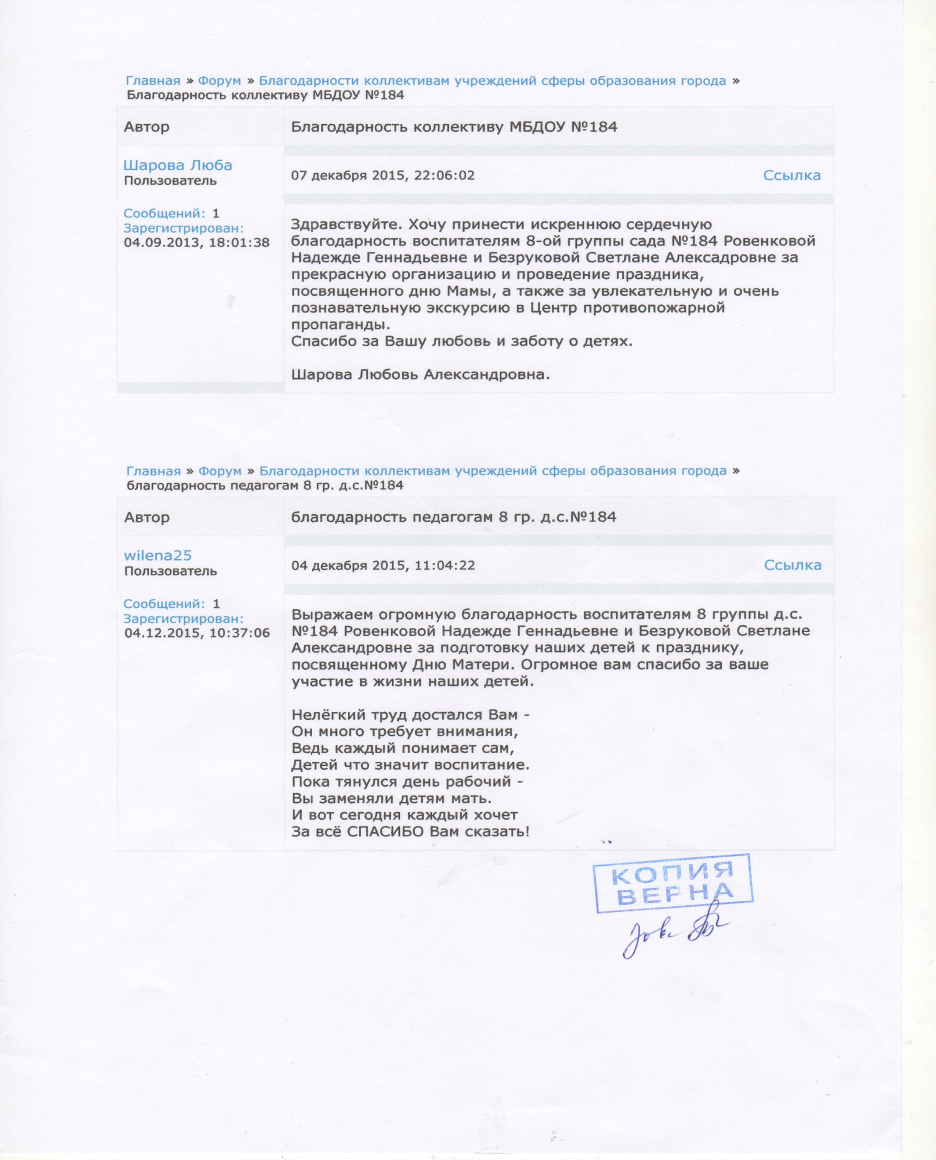 Методические разработки по лексическим темам.
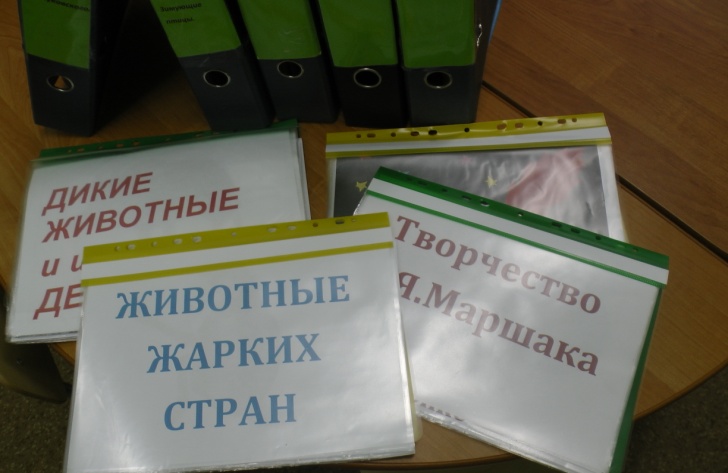 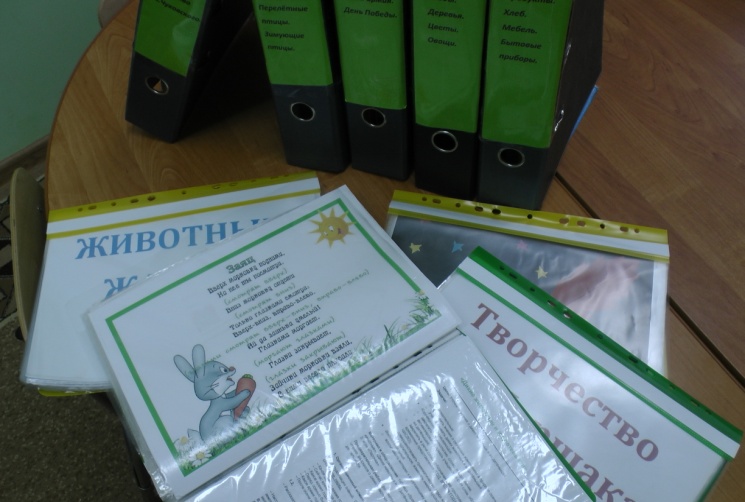 Список используемых Интернет- ресурсов
Фотоматериалы
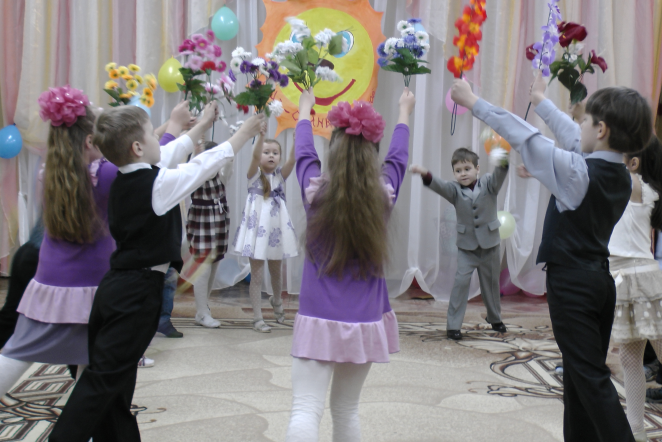 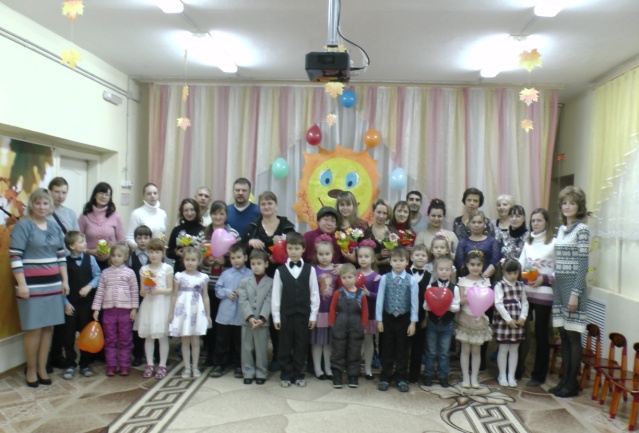 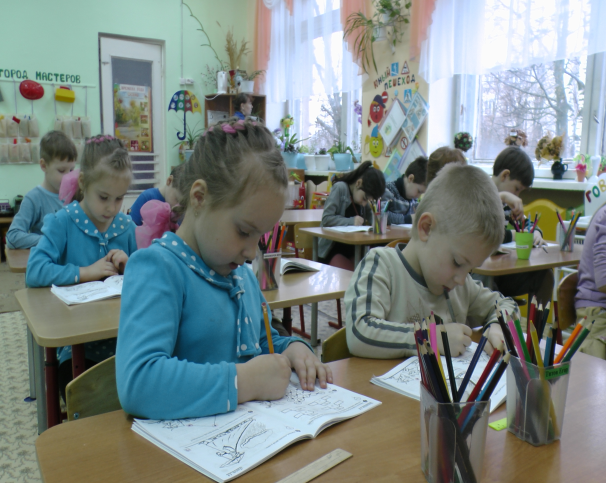 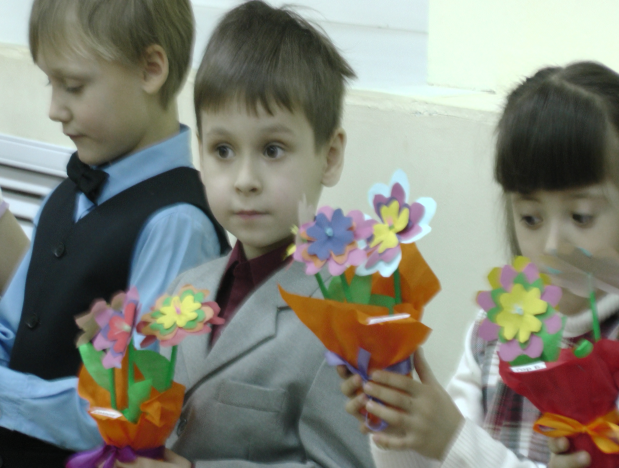 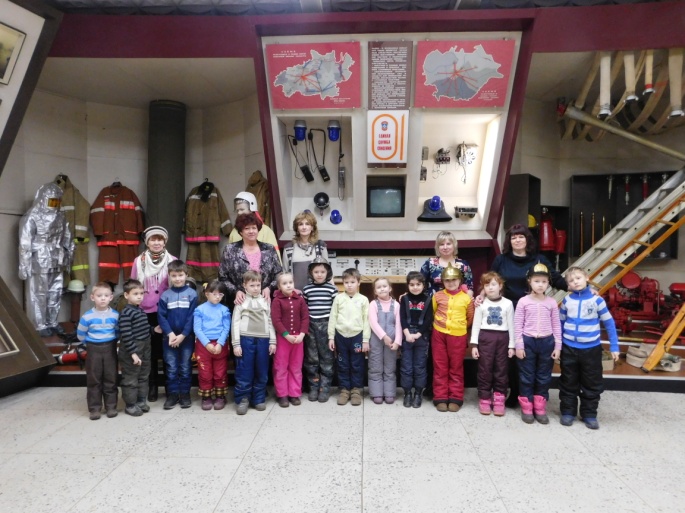